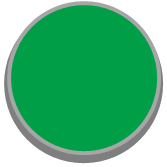 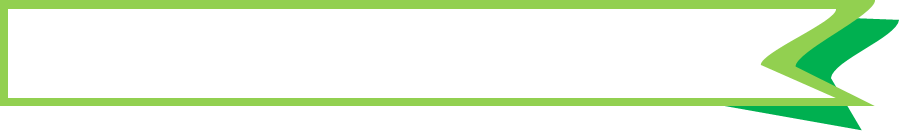 Hạt thóc
Bài
7
Hạt thóc
Tôi chỉ là hạt thóc
Sinh ra trên cánh đồng
Giấu trong mình câu chuyện
Một cuộc đời bão dông.
Dẫu hình hài bé nhỏ
Tôi trải cả bốn mùa
Dẫu bây giờ bình dị 
Tôi có từ ngàn xưa.
Tôi chỉ là hạt thóc
Không biết hát biết cười
Nhưng tôi luôn có ích
Vì nuôi sống con người.
Tôi ngậm ánh nắng sớm
Tôi uống giọt sương mai
Tôi sống qua bão lũ
Tôi chịu nhiều thiên tai.
Đọc mẫu
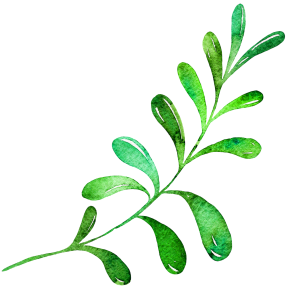 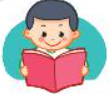 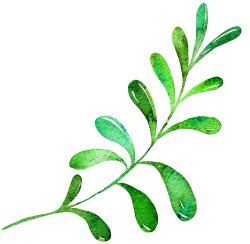 thiên tai
những hiện tượng thiên nhiên gây tác động xấu như bão, lũ lụt, hạn hán, động đất.
GIẢI NGHĨA TỪ
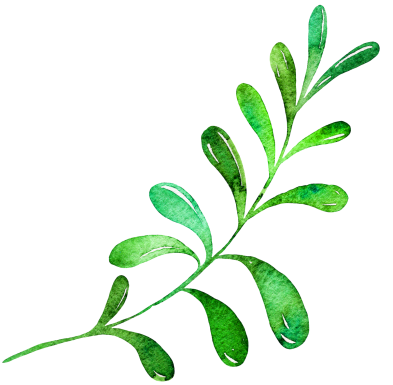 Hạt thóc
Tôi chỉ là hạt thóc
Sinh ra trên cánh đồng
Giấu trong mình câu chuyện
Một cuộc đời bão dông.
Dẫu hình hài bé nhỏ
Tôi trải cả bốn mùa
Dẫu bây giờ bình dị 
Tôi có từ ngàn xưa.
Tôi ngậm ánh nắng sớm
Tôi uống giọt sương mai
Tôi sống qua bão lũ
Tôi chịu nhiều thiên tai.
Tôi chỉ là hạt thóc
Không biết hát biết cười
Nhưng tôi luôn có ích
Vì nuôi sống con người.
Đọc nối tiếp câu
Hạt thóc
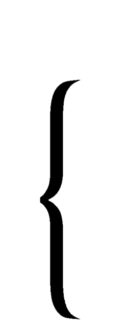 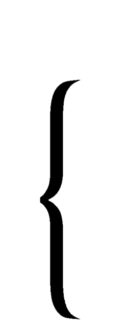 Dẫu hình hài bé nhỏ
Tôi trải cả bốn mùa
Dẫu bây giờ bình dị 
Tôi có từ ngàn xưa.
Tôi chỉ là hạt thóc
Sinh ra trên cánh đồng
Giấu trong mình câu chuyện
Một cuộc đời bão dông.
Khổ 1
Khổ 3
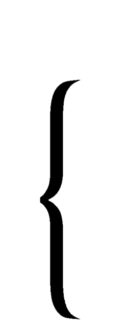 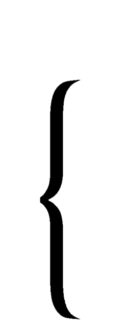 Tôi chỉ là hạt thóc
Không biết hát biết cười
Nhưng tôi luôn có ích
Vì nuôi sống con người.
Tôi ngậm ánh nắng sớm
Tôi uống giọt sương mai
Tôi sống qua bão lũ
Tôi chịu nhiều thiên tai.
Khổ 4
Khổ 2
Đọc nối tiếp đoạn
Hạt thóc
Tôi chỉ là hạt thóc
Sinh ra trên cánh đồng
Giấu trong mình câu chuyện
Một cuộc đời bão dông.
Dẫu hình hài bé nhỏ
Tôi trải cả bốn mùa
Dẫu bây giờ bình dị 
Tôi có từ ngàn xưa.
Tôi ngậm ánh nắng sớm
Tôi uống giọt sương mai
Tôi sống qua bão lũ
Tôi chịu nhiều thiên tai.
Tôi chỉ là hạt thóc
Không biết hát biết cười
Nhưng tôi luôn có ích
Vì nuôi sống con người.
Đọc toàn bài
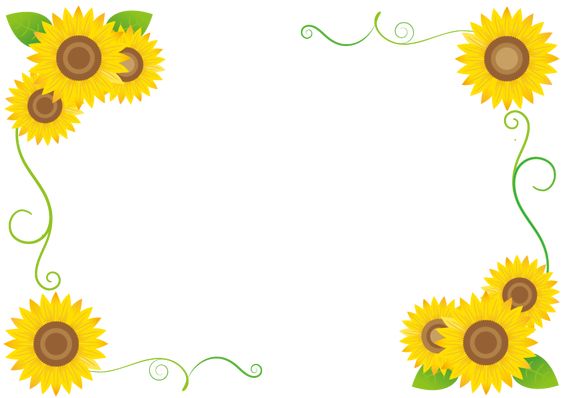 Trả lời câu hỏi
Hạt thóc
Tôi chỉ là hạt thóc
Sinh ra trên cánh đồng
Giấu trong mình câu chuyện
Một cuộc đời bão dông.
Dẫu hình hài bé nhỏ
Tôi trải cả bốn mùa
Dẫu bây giờ bình dị 
Tôi có từ ngàn xưa.
Tôi chỉ là hạt thóc
Không biết hát biết cười
Nhưng tôi luôn có ích
Vì nuôi sống con người.
Tôi ngậm ánh nắng sớm
Tôi uống giọt sương mai
Tôi sống qua bão lũ
Tôi chịu nhiều thiên tai.
1. Hạt thóc sinh ra ở đâu?
Hạt thóc
Tôi chỉ là hạt thóc
Sinh ra trên cánh đồng
Giấu trong mình câu chuyện
Một cuộc đời bão dông.
Dẫu hình hài bé nhỏ
Tôi trải cả bốn mùa
Dẫu bây giờ bình dị 
Tôi có từ ngàn xưa.
Tôi ngậm ánh nắng sớm
Tôi uống giọt sương mai
Tôi sống qua bão lũ
Tôi chịu nhiều thiên tai.
Tôi chỉ là hạt thóc
Không biết hát biết cười
Nhưng tôi luôn có ích
Vì nuôi sống con người.
2.Nhưng câu thơ nào cho thấy hạt thóc trải qua nhiều khó khăn?
Hạt thóc
Tôi chỉ là hạt thóc
Sinh ra trên cánh đồng
Giấu trong mình câu chuyện
Một cuộc đời bão dông.
Dẫu hình hài bé nhỏ
Tôi trải cả bốn mùa
Dẫu bây giờ bình dị 
Tôi có từ ngàn xưa.
Tôi ngậm ánh nắng sớm
Tôi uống giọt sương mai
Tôi sống qua bão lũ
Tôi chịu nhiều thiên tai.
Tôi chỉ là hạt thóc
Không biết hát biết cười
Nhưng tôi luôn có ích
Vì nuôi sống con người.
Hạt thóc quý giá với con người ở chỗ nó nuôi sống con người.
3. Hạt thóc quý giá như thế nào với con người?
4. Em thích nhất câu thơ nào? Vì sao?
Học thuộc lòng bài thơ
Học thuộc lòng bài thơ
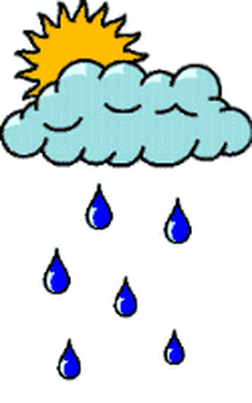 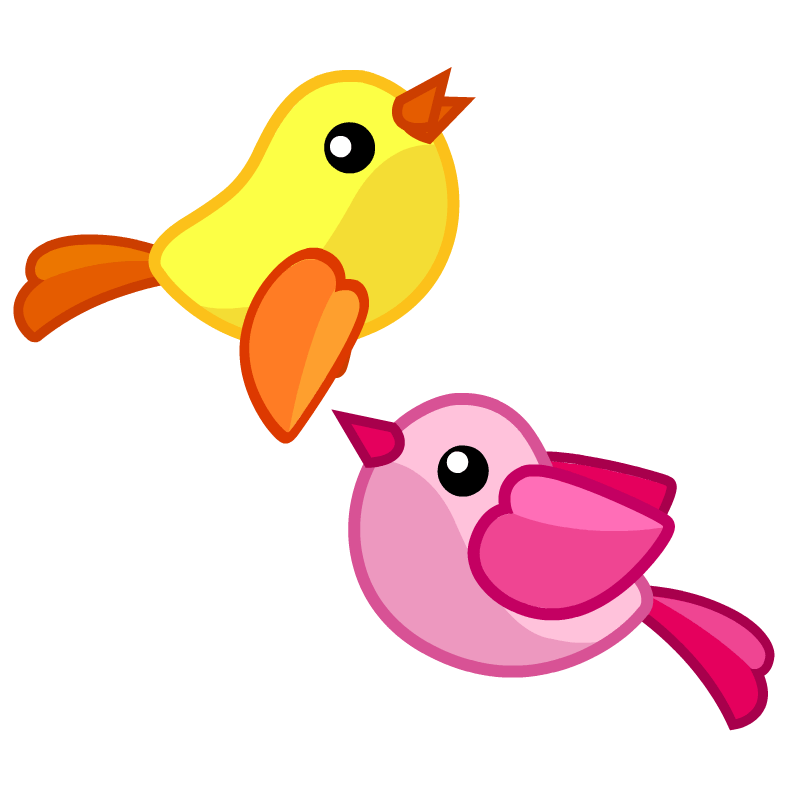 Hạt thóc
Tôi chỉ là hạt thóc
Sinh ra trên cánh đồng
Giấu trong mình câu chuyện
Một cuộc đời bão dông.
Dẫu hình hài bé nhỏ
Tôi trải cả bốn mùa
Dẫu bây giờ bình dị 
Tôi có từ ngàn xưa.
Tôi ngậm ánh nắng sớm
Tôi uống giọt sương mai
Tôi sống qua bão lũ
Tôi chịu nhiều thiên tai.
Tôi chỉ là hạt thóc
Không biết hát biết cười
Nhưng tôi luôn có ích
Vì nuôi sống con người.
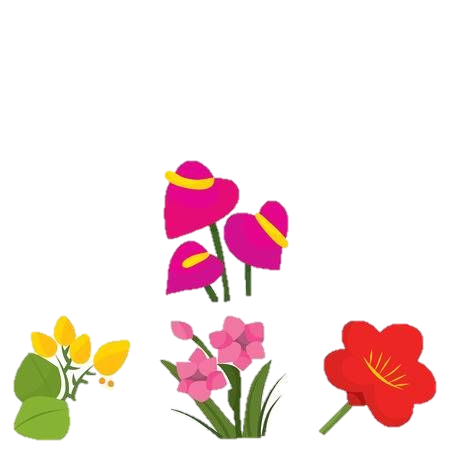 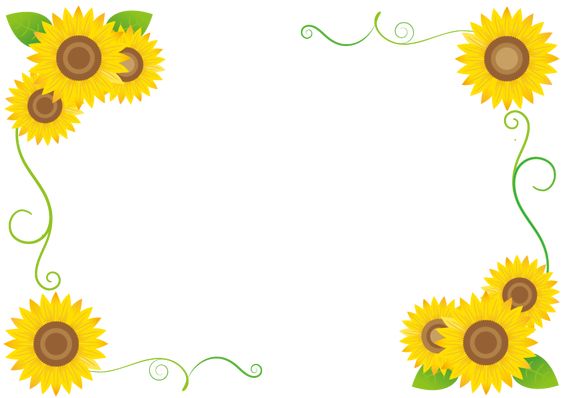 Hoạt động luyện tập
2. Đóng vai hạt thóc tự giới thiệu về mình.
1. Từ nào trong bài thơ cho thấy hạt thóc tự kể chuyện về mình?
Hạt thóc
Dẫu hình hài bé nhỏ
Tôi trải cả bốn mùa
Dẫu bây giờ bình dị 
Tôi có từ ngàn xưa.
Tôi chỉ là hạt thóc
Sinh ra trên cánh đồng
Giấu trong mình câu chuyện
Một cuộc đời bão dông.
Tôi ngậm ánh nắng sớm
Tôi uống giọt sương mai
Tôi sống qua bão lũ
Tôi chịu nhiều thiên tai.
Tôi chỉ là hạt thóc
Không biết hát biết cười
Nhưng tôi luôn có ích
Vì nuôi sống con người.